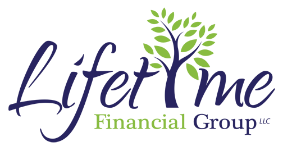 Healthcare and Hearing Aids
Carmen R. Coleman, MBA
Founder and President of Lifetime Financial Group, LLC
35 State Street, Rochester, NY 14614
(585) 489-6444, lifetimefinancial@frontier.com
CURRENT SITUATION
Hearing Loss affects one-third of adults over the age of 65. By age 70, two-thirds of adults suffer from hearing loss
Approximately 48 million people in the U.S. are living with some form of hearing loss.
2012 WHO estimated, nearly 5.3% or 360 million people of the worlds population suffer from hearing disability (40+ dB) 91% (328 million) are adults and 9% (32 million) are children.
According to the National Center for Health Statistics, adults 20+ years with some kind of measurable hearing loss will climb from 44 million (2020) to more than 73 million (2060). Forecast is double.
IMPACT ON WORKFORCE
22 Million U.S. Workers are exposed to hazardous noise levels at work of whom 18 % have hearing loss. An additional 9 million are exposed to ototoxic chemicals that may cause hearing loss.
Both of these factors combine to make occupational hearing loss (OHL) the most common work related injury in the U.S.
$242 million is spent annually on Worker’s Compensation for Hearing Loss disability.
52% of law enforcement personnel have a diagnosed hearing problem (vs. 12% of workers overall)
Less than 20% of law enforcement has had their hearing checked in the past two years.
According to the Better Hearing Institute, the majority (65%) of people with hearing loss are younger than age 65 and still in the workforce.
7.4% of generation Xers (age 29-40) already have hearing loss.
Children and Hearing Loss
Though many people associate hearing loss with the aging process, it is important to note that one in seven U.S. children has low-frequency or high-frequency hearing loss in at least one ear.
Between 1988 and 2006, there was a 30% increase in hearing loss in adolescents (ages 12-19)
Noise levels over 80dB can damage hearing.
Highest risk factors are college stadium (124 dB), rock concert or sports games (120 dB) , MP3 players (106dB), school dance (100 dB)and lawnmower (88dB)
35% of parents incorrectly believe that children’s hearing aids are covered by major medical insurance.
Hearing loss is the fifth leading cause of disability around the world.
Although nearly two thirds of workers with hearing loss can be helped, only 20% receive care.
Each employee with a hearing loss problem is typically absent for 3-5 work days
Only 1 in 5 people with hearing loss wear hearing aids
70% of hearing aid users pay for the devices out of pocket

WHY?
Private insurance is not mandated to cover hearing aids cost. 
Only 22 states require insurance companies to provide full or partial coverage for children. 
Only 3 States – Arkansas, New Hampshire and Rhode Island require hearing aid coverage for adults.
Why doesn’t Health Insurance Cover Hearing Aids, Hearing Tests, or Other Hearing Care?
Cost – The average Cost of one Hearing Aid is from $1500 to $3500. 80% of wearers require two.
Not a Health Benefit – Insurers Seem to look at hearing aids as being “elective”
Risk – The older you get the more likely you will require hearing aids. With aging population, the numbers of people in need of a hearing aid will double by 2060 to almost 80 million.
Medicaid coverage varies from state to state. 
Currently 34 States mandate coverage for children. 
Specifically, state Medicaid programs must cover:	
Hearing Assessments
Hearing Aid evaluations
Hearing Aid and Hearing Aid Accessories
Adult Coverage Varies from State to State too
Medicaid coverage for Adults is not Federally mandated and cost has been cited as a barrier to access.
28 States offer some degree of coverage for hearing aids and associated services for Adult age related hearing loss. This varies substantially with respect to the extent and hearing loss eligibility requirements, whereas 22 States and territory, Medicaid did not provide any coverage.
If you don’t live in a mandated state, it means that your state laws don’t require hearing aids. It does not mean that you don’t have insurance coverage.
6 States Cover Assistive Listening Devices
[Speaker Notes: Arkansas, Colorado, Connecticut, Delaware, Georgia, Illinois, Kentucky, Louisiana, Maine, Maryland, MA, Minnesota, Missouri, New Hampshire, NJ, NY, New Mexico, NC, OK, Oregon, Tennessee, Texas, Rhode Island, Wisconsin]
The Manner in which states defined hearing loss severity differed greatly for Medicaid.
California – 
covered hearing aids if the pure tone average-the average of hearing sensitivity at 500, 1000, 2000, and 4000 Hz-of a beneficiary's better-hearing ear was greater than or equal to 25 dB HL (which is consistent with the definition of slight hearing impairment used by the World Health Organization)
New York – 
covered hearing aids if a beneficiary's better-ear pure tone average was greater than 30 dB HL or his or her hearing thresholds at 2000 Hz and higher were greater than 40 dB HL in both ears (consistent with moderate hearing loss).
Doctors often exercise discretion in determining severity opening the door to subjectivity that could negatively impact beneficiaries or could open the door to Medicaid abuse and increased cost.
States focused primarily on device cost offering little coverage for comprehensive aural rehabilitation. Several States described one-time dispensing fees that are reimbursed at time of fitting.
All States covered at least one initial supply of batteries (FL, OH)
Most States covered Batteries for Life
Nine States covered a specific number of batteries (IL covers 16 batteries per hearing aid every 60 days)
[Speaker Notes: 8 states covered hearing aids (HA) for both ears if they both meet eligibility requirements
11 states covered two  HA if both ears had hearing loss, but only if additional criteria was met – if seeking employment, are in school, have both hearing and vision loss; significant mental and physical disability; or need for safety reasons.
8 states did not have policy coverage for two hearing aids when needed or had policy implying that obtaining two hearing aids was not routine, even for adults with limitations
Alaska did not provide specifics in the available policy manual on covering two hearing aids]
Some of the items and services that Medicare doesn't cover include:
Long-term care (also called custodial care )
Most dental care
Eye exams related to prescribing glasses
Dentures
Cosmetic surgery  
Acupuncture  
Hearing aids and exams for fitting them
Routine foot care
Original Medicare (Part A&B) does not cover hearing exams or hearing aids.
Medicare Part B covers a diagnostic hearing exam prescribed by a physician only if it is for the purposes of medical treatment. This benefit would also cover routine hearing exams prescribed by a physician for the purposes of prescribing, fitting, or changing hearing aids.
Medicare Advantage Plans (Part A, B & D) may have additional benefits that cover hearing aid coverage.
Among Medicare beneficiaries, 75% of people who needed hearing aids did not have one.
Medicare usually only helps pay for cochlear implants if they are medically necessary. (avg. cost $45k)
Note: The Cochlear implant is an electronic prosthesis that stimulates cells of the auditory spiral ganglion to provide a sense of sounds to persons with hearing impairment.
Affordable Care Act (ACA) requires health plans to cover hearing screenings for children up to age 21 without charging a co-pay.
The ACA has 10 “essential health benefits” that must be covered but hearing care for adults isn’t one of them. (Outpatient care, Emergency Room, Inpatient hospitalization, maternity and new born, mental health services and addiction treatment, prescription drugs, laboratory services, Rehabilitative services and devices, preventative, and Pediatric services.)
[Speaker Notes: ACA covers children from birth to age 21]
What about Private Insurance?
Most Common ways Private Health Insurance Plans help people pay for hearing aid devices include:
Contribute a set amount of money toward the purchase of the Hearing Aid, e.g. $500 or $1,000

Give policy holders an allowance that they can use to purchase hearing aids. E.g. If your allowance is $1,000 and the Cost is $4,000, you will have to pay $3,000 out of pocket.

Some policies offer discounts towards purchases made from specific providers. So, you might save 20% if you buy your hearing aid from one of those companies.

Some insurers will require purchase from specific provider at pre determined rates.
[Speaker Notes: TruHearing is a Provider for MVP, Excellus. $699 outer ear, $999 inside ear
HiHealth Innovations is company owned by UHC which provides benefits dependent on plan selected.
Set Amounts – Aetna, Wellcare, Todays Options, etc.]
Questions to Ask Your Insurance Company About Hearing Aids
What is the health plan benefit for hearing aids?
Do I have to use specific providers, and, if so, may I have a list of providers in my area?
If the health plan has an allowance or benefit, do I have to pay the provider the full amount and then submit paperwork to get reimbursed? Can the provider bill the health plan directly?
Is the benefit limited to specific hearing aid models or technology? Ask your plan representative to specifically define terms such as “routine” hearing aids. 
Are there any criteria or stipulations for coverage? Some health plans may require that your hearing loss must be a certain degree in order to receive their benefit.
Always be sure to check with your insurance provider to determine if you or your loved one qualifies for a hearing aid benefit.
Alternative Hearing Coverage Options
The Department of Veterans Affairs – Largest purchaser of Hearing Aids.
Federal Employee Benefit Health Program
HMO
Nonprofits
Workers Unions
Family
[Speaker Notes: The VA is the single largest purchaser and provider of hearing aids in the United States.]
Financial Assistance for Hearing Aids
AARP offers discounts on certain hearing aids and accessories.
AUDIENT provides hearing aids at partial cost to low income Americans
Veterans Administration offers discounted or free hearing aids to veterans depending on disability
National Hearing Aid Project  helps those in need obtain Hearing Aids.
Gift of Hearing Foundation – assist candidates for cochlear implant surgery
Starkey Hearing Foundation: Hear Now Program – national non-profit program assists low income deaf and hard of hearing
Easter Seals – Assist low income adults and children with hearing aids and other rehabilitative devices.
Travelers Protective Association of American Scholarship Trust for the Hearing Impaired – provides financial aid based solely on need to both children and adults
Hearing Aid Insurance helps people repair or replace their hearing aids
Some policies only cover repairs
Some policies cover replacement only
Some cover both.
On average cost is $300 per year.

Warranties provided with new hearing aids usually only last about a year.
[Speaker Notes: After purchase of hearing Aid]
Improving access to hearing assessment and treatment is an urgent healthcare policy issue

“ As the population of people older than eighty-five continues to grow, the United States will face health care costs associated with an escalation of functional and cognitive decline. The provision of hearing aids could reduce the costs associated with care of the aging population over the long term.”
[Speaker Notes: Why is hearing aids an important health issue? Effecting other healthcare issues: i.e  Depression, Isolation, increased risk for dementia, Falls, reduced mobility and balance, Safety, etc.]
Congress has attempted to improve access to hearing aids for older adults.
Two Bills introduced:
The Hearing Aid Assistance Tax Credit Act in the Senate and,
Medicare Hearing Aid Coverage Act in the House
Have gained little traction.
The Seniors have Eyes, Ears and Teeth Act (Roybal-Allard bill) reverses the exclusion of these service from Medicare as currently dictated by law. This Act does not address Medicaid or private insurance for hearing aids.
 
Proposal for Medicare to directly Administer a voluntary supplementary benefit based on the precedent set by Medicare Part D. The benefits will provide access to Vision, Dental and Hearing Aid coverage.
Low Income beneficiaries (150% of poverty) will receive premium subsidy and reduced cost sharing.
The policy will be administered by Medicare and paid for through voluntary benefits.
The Over-the-Counter Hearing Aid Act of 2017 sponsored by Elizabeth Warren (D-Mass) and Chuck Grassley (R-Iowa) allows individuals to buy certain types of hearing aids over the counter w/out prior approval from a health care provider. The FDA has until 2020 to propose a new regulation for the law, and the devices will not be available until 2021.
[Speaker Notes: Passed Congress so starting in 2021 you can purchase hearing aids OTC and program yourself.]
The Global market for Hearing Care Devices is expected to reach the market value of around $10 billion by 2023 and is expected to grow at a compound annual growth rate (CAGR) of 6% in revenue from 2017-2023. 360 Million People Worldwide suffer from Hearing Disability (2012 estimates)
[Speaker Notes: Introduction of new and innovative products such as digital waterproof aid and implementation of digital technology will propel the growth of the hearing aids market during the forecast period. The introduction of a new product that combines cochlear implant and aid technology to overcome the high-frequency hearing loss in patients will create new opportunities for the hearing aids manufacturers in the global market.
Prominent vendors are investing in advanced technology to launch better products and increase market share in the global market.
The penetration of internet is helping the development of e-commerce websites that sell hearing devices to end-users.
Online retailers such as Amazon and eBay offer a comparative analysis of various types and brands of hearing devices.]
Future Outlook impacting Seniors
Fastest growing population is Seniors 60+ (up 87,411 from 2015-2040 in Finger Lakes Region, NY)
Household Income - $21 Billion (67%)
Volunteer Rates 55+ - $458 Million
83% of US Household Wealth is held by 50+
75% of age 60+ own homes
Spending by people age 50+ in US in 2015 supported
More than 89.4 million jobs
Over $4.7 trillion in labor income
61 percent of all US jobs and 43% of labor income was related to spending by age 50+
Retirees bring incomes earned outside of region
Seniors are a critical part of economic competitiveness.
[Speaker Notes: According to AARP, persons over age 50 control 83% of the countries wealth and make up 51% of consumer spending, over $7 trillion.]
OPPORTUNITY FOR ADVOCACY
New York State’s Governor has continued to promulgate a series of policies preparing for the emerging needs of a growing aging population including:
Issuing Executive Order #190 – which directs all state agencies to consider the impact of their policies and procurements on health and healthy aging, aligned with the eight domains of an age-friendly community
Setting a goal of making 50% of all health systems in the state age-friendly by 2023, including the establishment of age friendly emergency rooms better equipped to provide care to aging NY’ers with cognitive and other physical disabilities.
Establishment of Regional Economic Develop Centers to replicate the States Executive Order at the County Level.
Launching a Long Term Care Planning Project to examine NYs LTC system and analyze, evaluate, and identify existing service gaps.
[Speaker Notes: Other States: Kansas City Communities of All Ages; Atlanta Georgia have Metro Retirement Migration]
Sources
Hearing Loss is expected to double among US Adults. https://cnbc.com/2017/03/02/hearing-loss-is-expected...
Listen Up! Hearing Loss is the #1 Work-Related Injury; EPIC Hearing Healthcare, https://www.epichearingrm.com
Listen Up! Hearing Loss is the Law Enforcement s at higher risk of hearing loss; EPIC Hearing Healthcare, https://www.epichearingrm.com
Listen Up! Kids are at Risk for Hearing Loss; EPIC Hearing Healthcare, https://www.epichearingrm.com
Does Health Insurance Cover Hearing Aids and Hearing Test?, Bryan Ochalla, November 19, 2018, https://www.quotewizard.com/health-insurance/hearing-aids-and.....
Listen Up! Do your benefits cover hearing health?; EPIC Hearing Healthcare, https://www.epichearingrm.com
Medicaid Hearing Aid Coverage for Older Adult Beneficiaries: A State to State Comparison, Michelle Arnold; Health Affairs; Chevy Chase Vol. 36, Iss 8, (Aug 2017): 1476-1484; https://www.healthaffairs.org/doi/10.1377/h/thaff.2016.1610
How Medicare Could Provide Dental, Vision, and Hearing Care for Beneficiaries, January 18, 2018; Amber Willink, Cathy Schoen, and Karen Davis; https://commonwealthfund.org/publications/issue-brief...
Many Seniors need Hearing Aids. Why doesn’t Medicare Cover them? Elsa Peason and Austin Frakt, February 27, 2019; https://www.statnews.com/2019/02/27/hearing-aids-medicare
Hearing Aids, Hearing Loss, Hearing Help. Will Your Health Insurance Cover Hearing Aids?, October 29, 2018; Katherine Bouton; https://www.katherinebouton.com/2018/10/29/will-your-health-insurance....
Hearing Aid Market – Global Outlook and Forecast 2018-2023; https://arizton.com/market-reports/hearing-aids-market
Implementing Health Across All Policies and Healthy Aging in New York State, June 13, 2019; GRAPE 27th Annual Gala Dinner